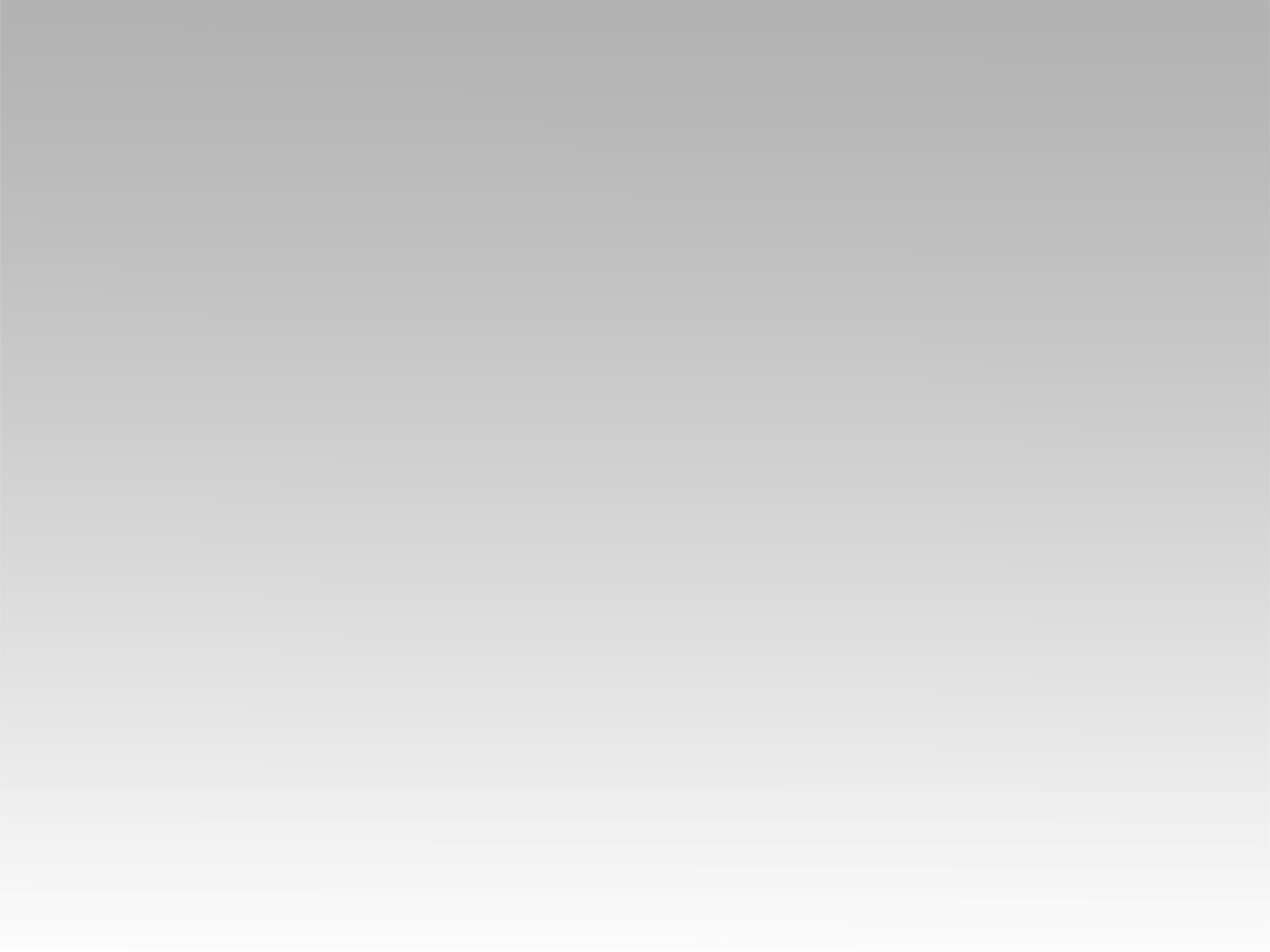 تـرنيــمة
دَمُ الرَّبِّ اِشتَرَانا
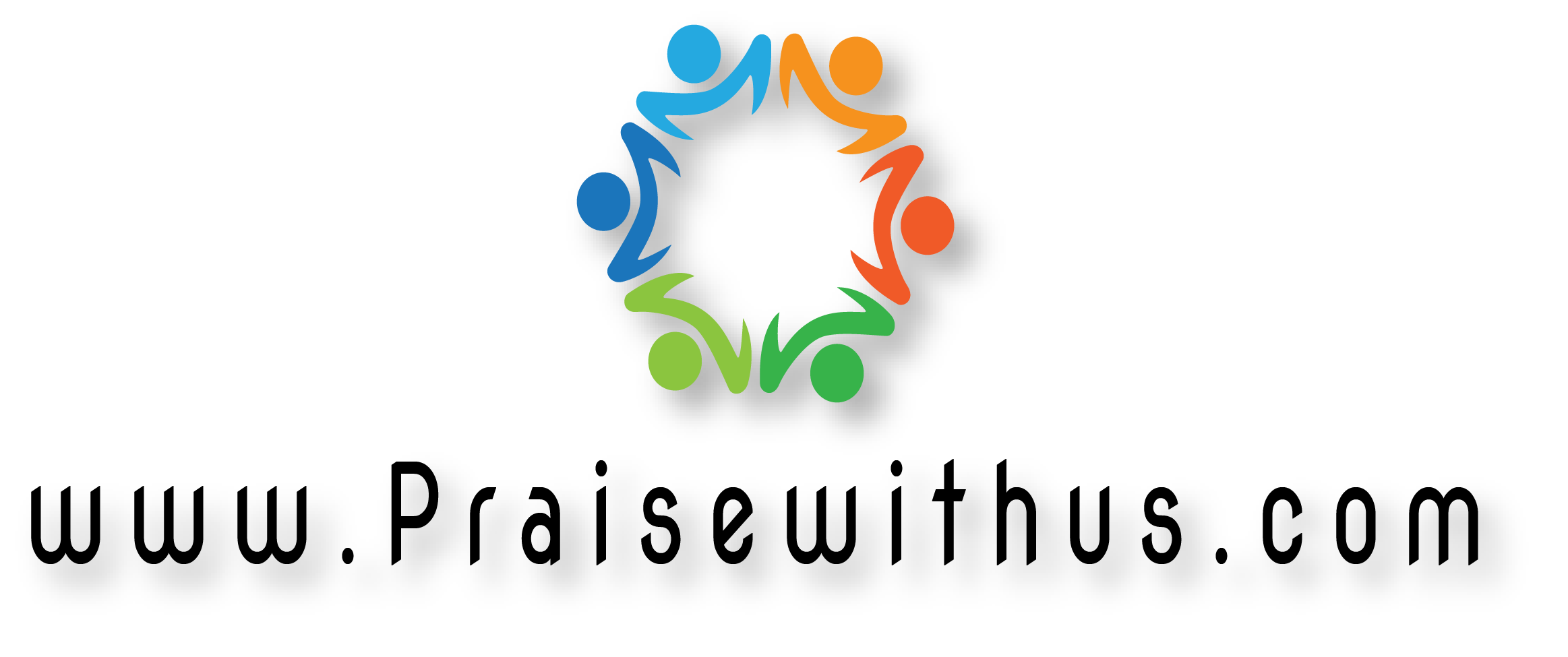 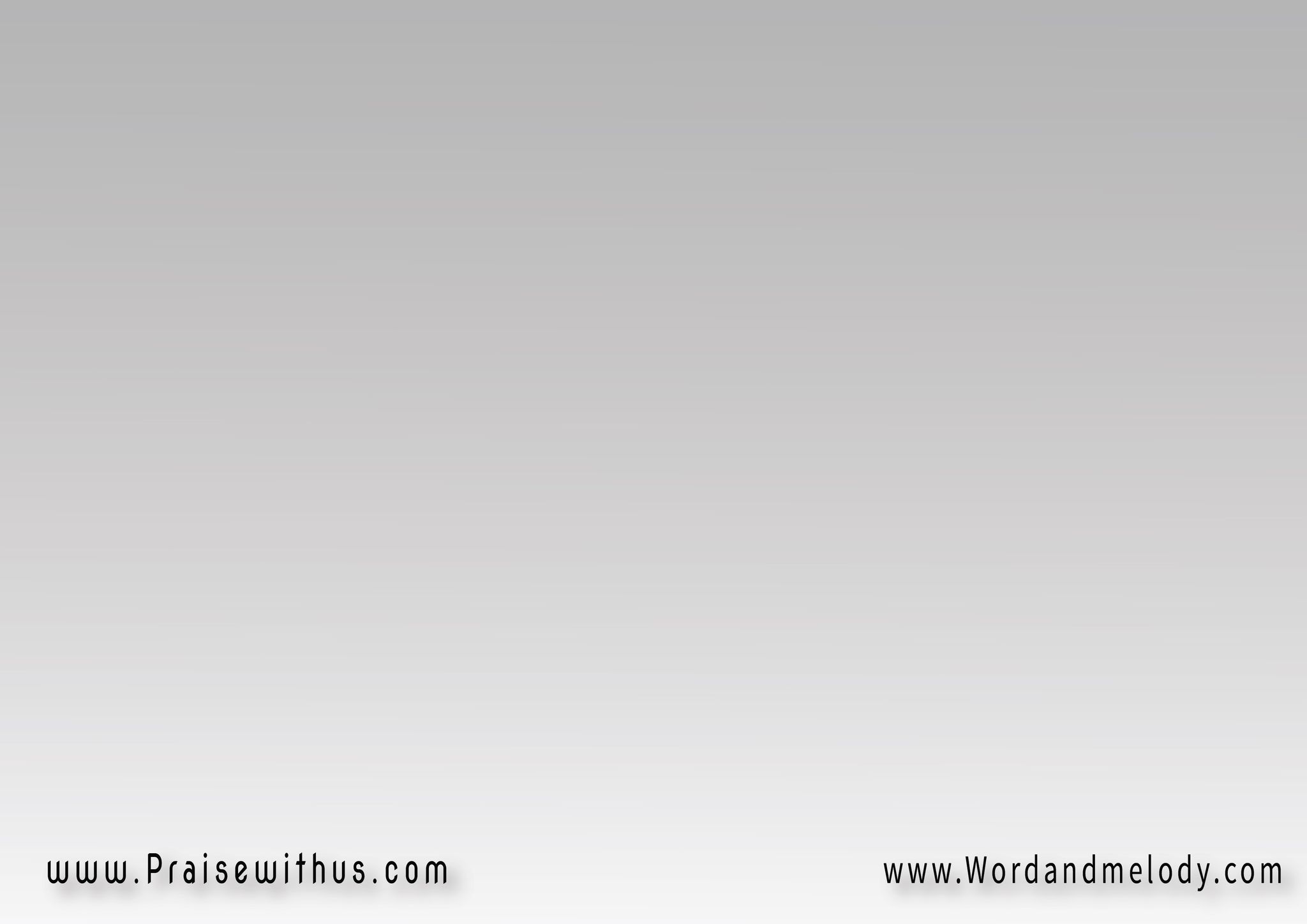 1-
دَمُ الرَّبِّ اِشتَرَانا   وَافتَدَانا مِنَ الهَلاكلَنا ثِقَةٌ بالدُّخـــولِ   بجُرْأةٍ لِلأمجَـــــــادْ
damor elrabbi eshtarana   waftadana mena alhalaklana theqaton beddokholi  be joraten lel Amjad

The blood of the Lord bought us and redeemed us. We have confidence to enter boldly into heaven.
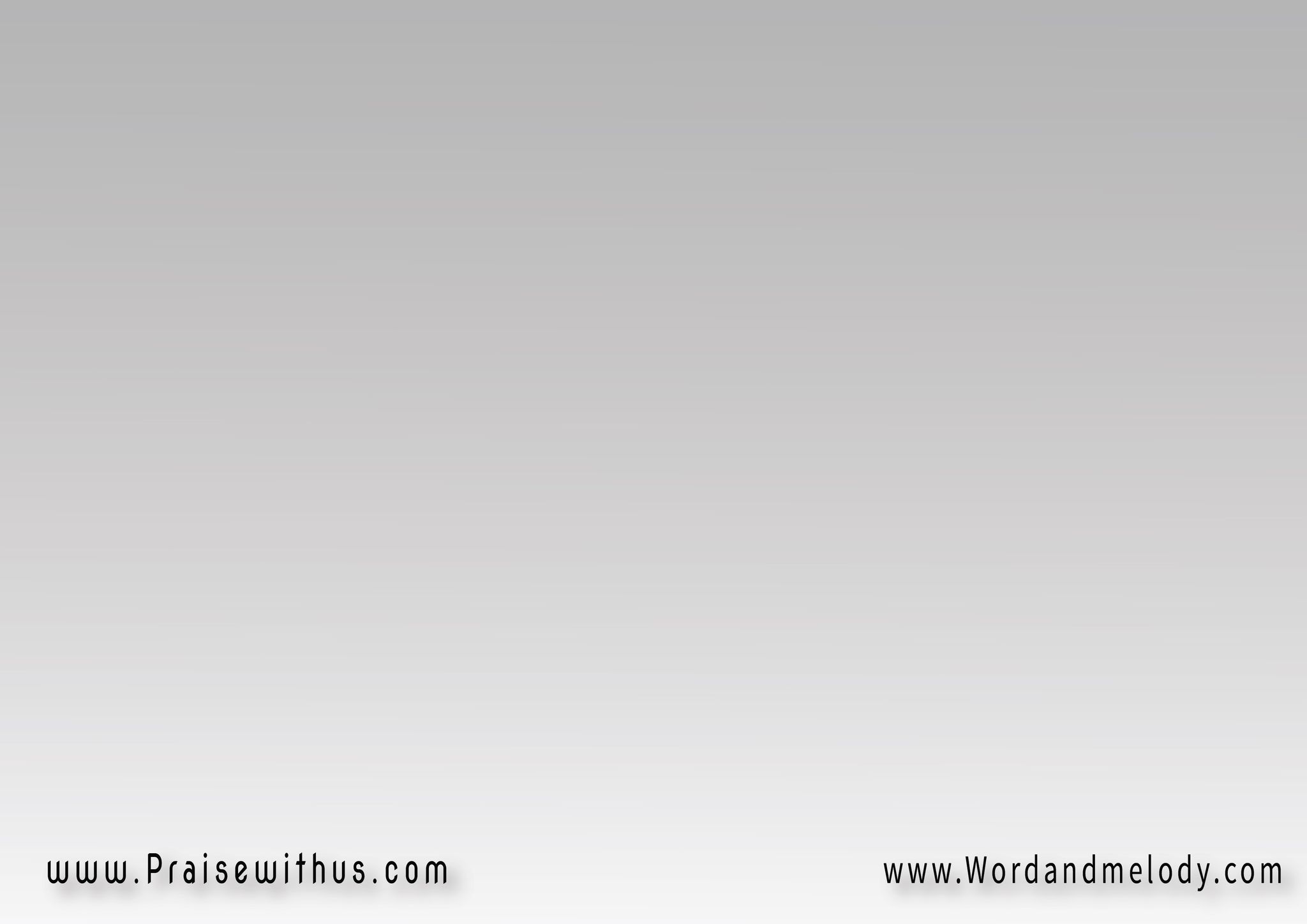 القرار:(بدَمِ يَسوع هَللويا)2   
صِرنا أحرِار هَللويا بِدَمِ يَسوع
(bedami yasou halleluia)2Serna ahrar halleluia   bedami yasou

We became free by the blood of Jesus.
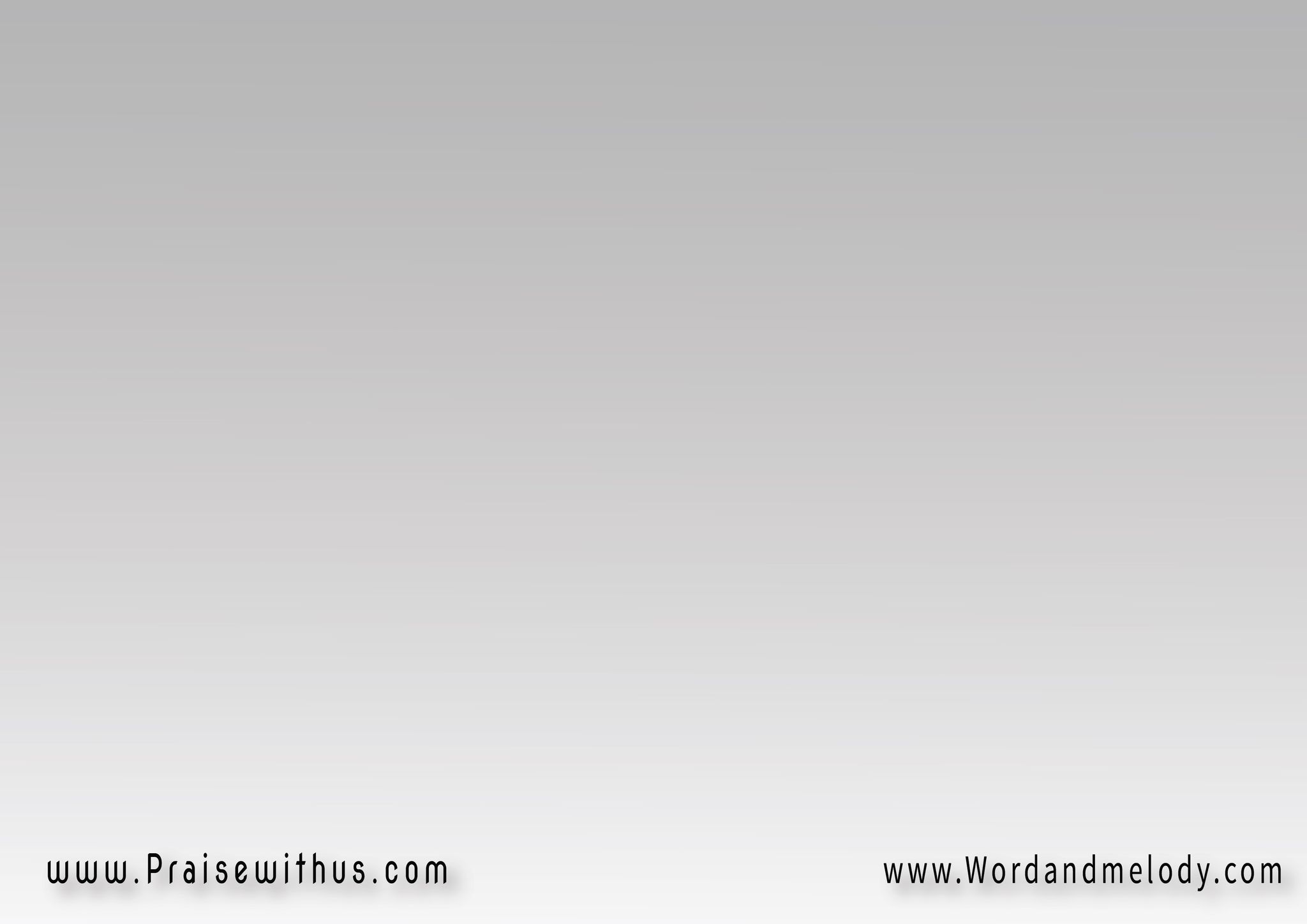 2-
لا ظَلامَ لا دَيْنُونَة   لا عَدَاوَةَ بَل حَيَاةلا اِنكِسَــارَ لا مَذَلَّــة َ   لا قُيُودَ بَل أمجَـاد
la zalama la daynonata   la aadawa bal hayahla enkesara la mathalla   la qoioda bal Amjad

There is no defeat, no darkness, no judgment, no enmity, no bondage nor slavery but life and glory.
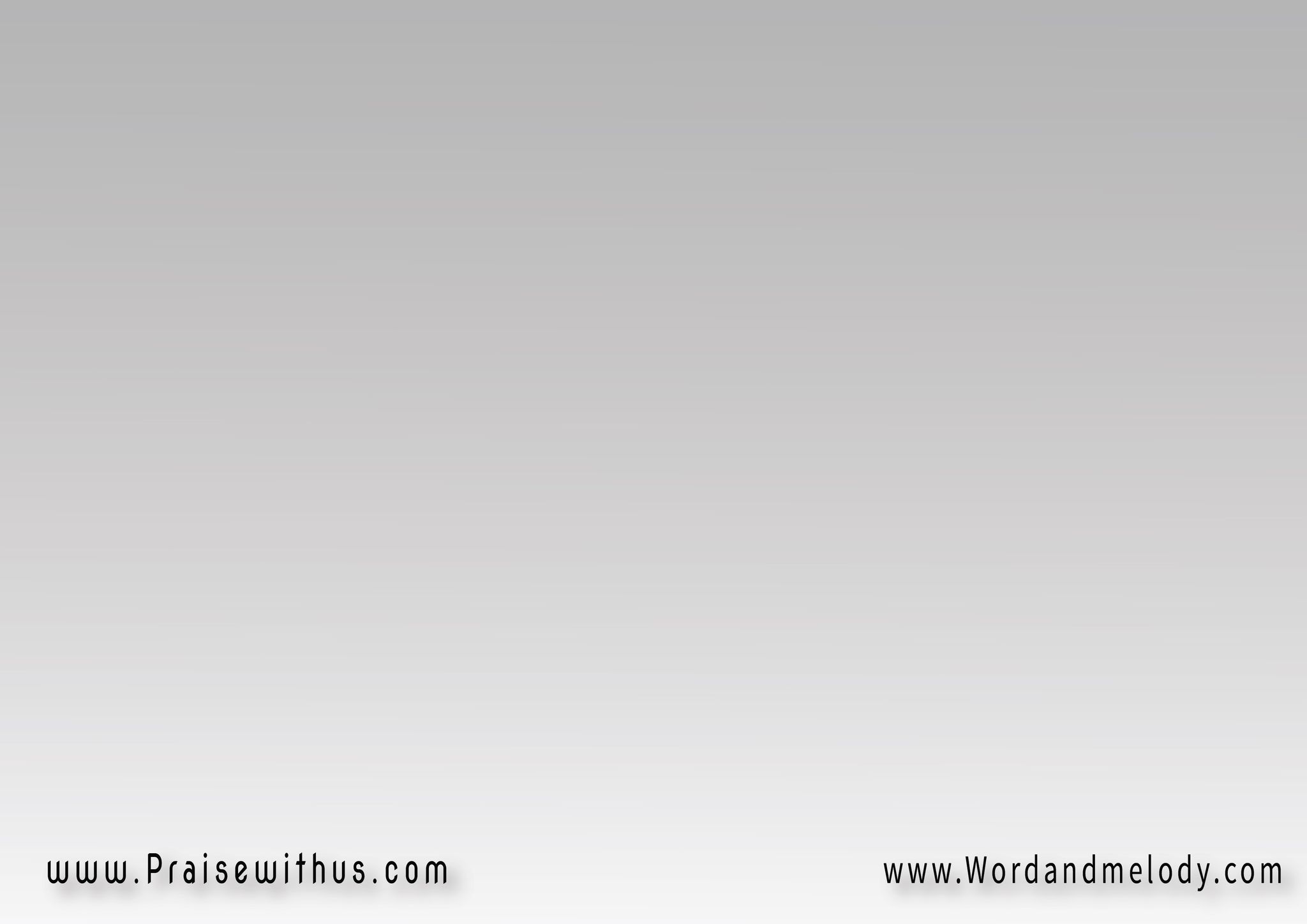 القرار:(بدَمِ يَسوع هَللويا)2   
صِرنا أحرِار هَللويا بِدَمِ يَسوع
(bedami yasou halleluia)2Serna ahrar halleluia   bedami yasou

We became free by the blood of Jesus.
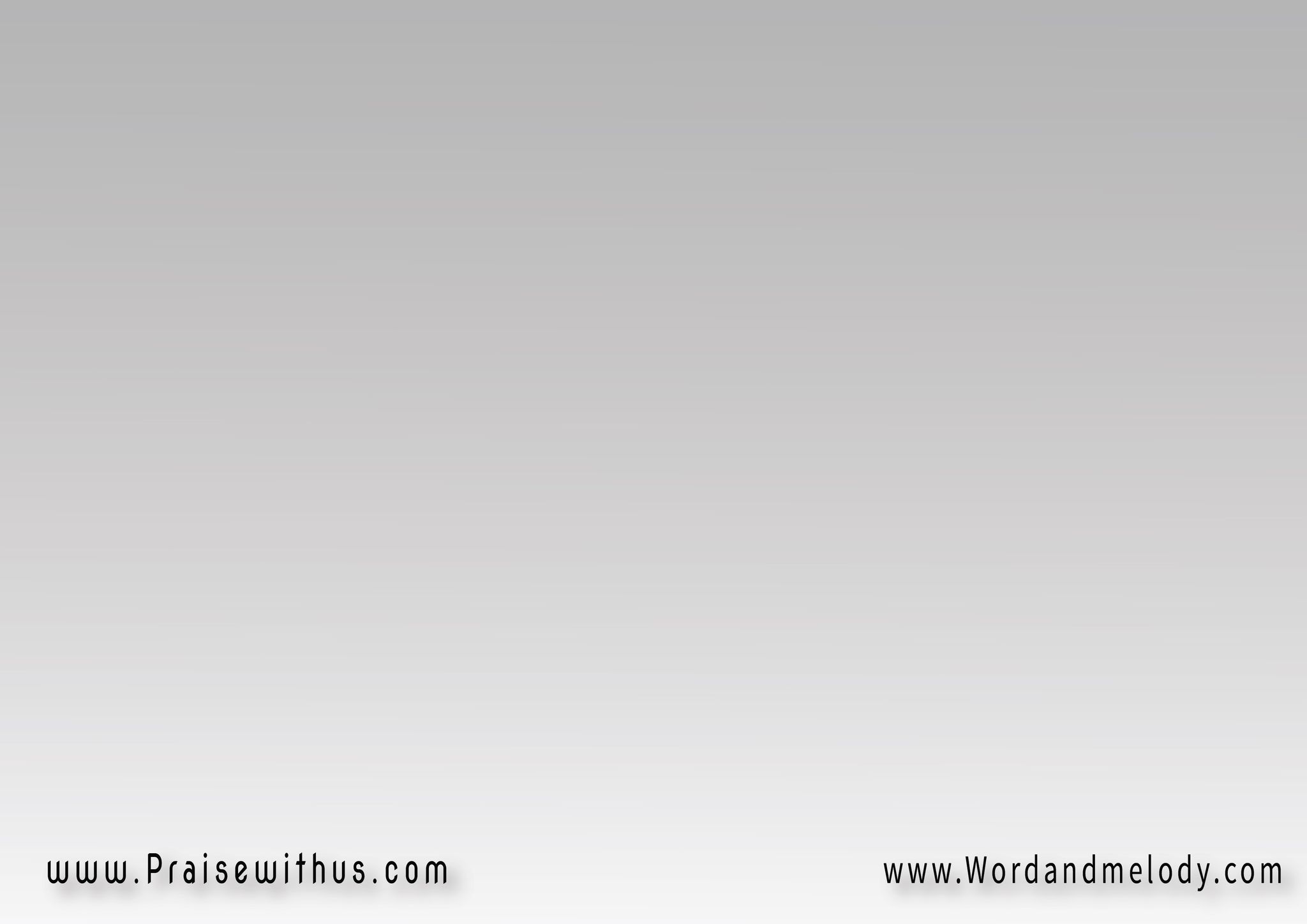 3-
فَـــــــرَحٌ أبَــــدِيٌّ   وَنُصـــرَةٌ وَسَلامصَارَ الدَّمُ العَلامَـــــة   نَحنُ أهلُ بَيْتِ الله
farahon abadion   wa noSraton wa salamSara addamo alaalama   nahno ahlo bayti ellah

Eternal joy, victory and peace as the blood
 became the mark that we are the residents of the house of God.
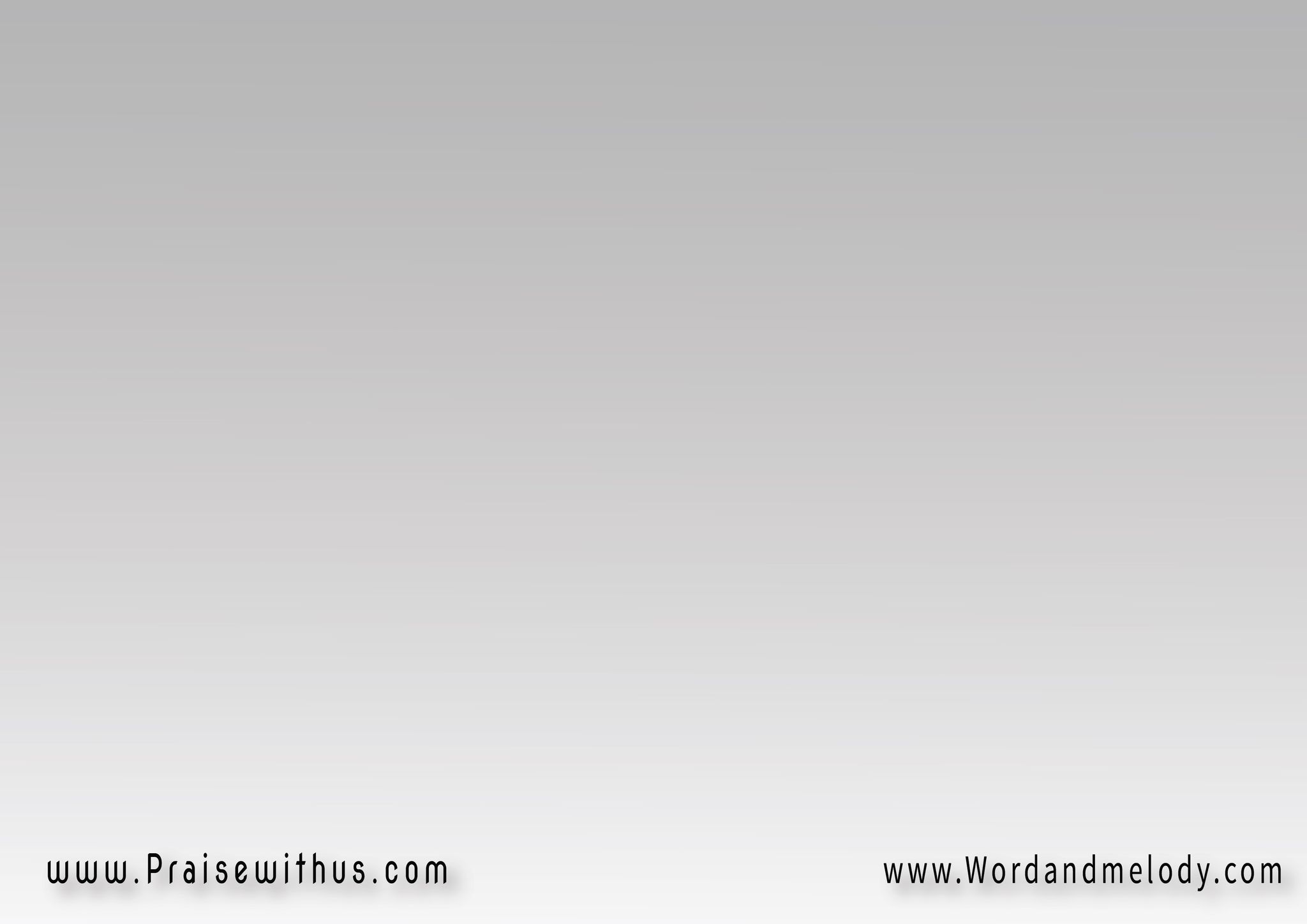 القرار:(بدَمِ يَسوع هَللويا)2   
صِرنا أحرِار هَللويا بِدَمِ يَسوع
(bedami yasou halleluia)2Serna ahrar halleluia   bedami yasou

We became free by the blood of Jesus.
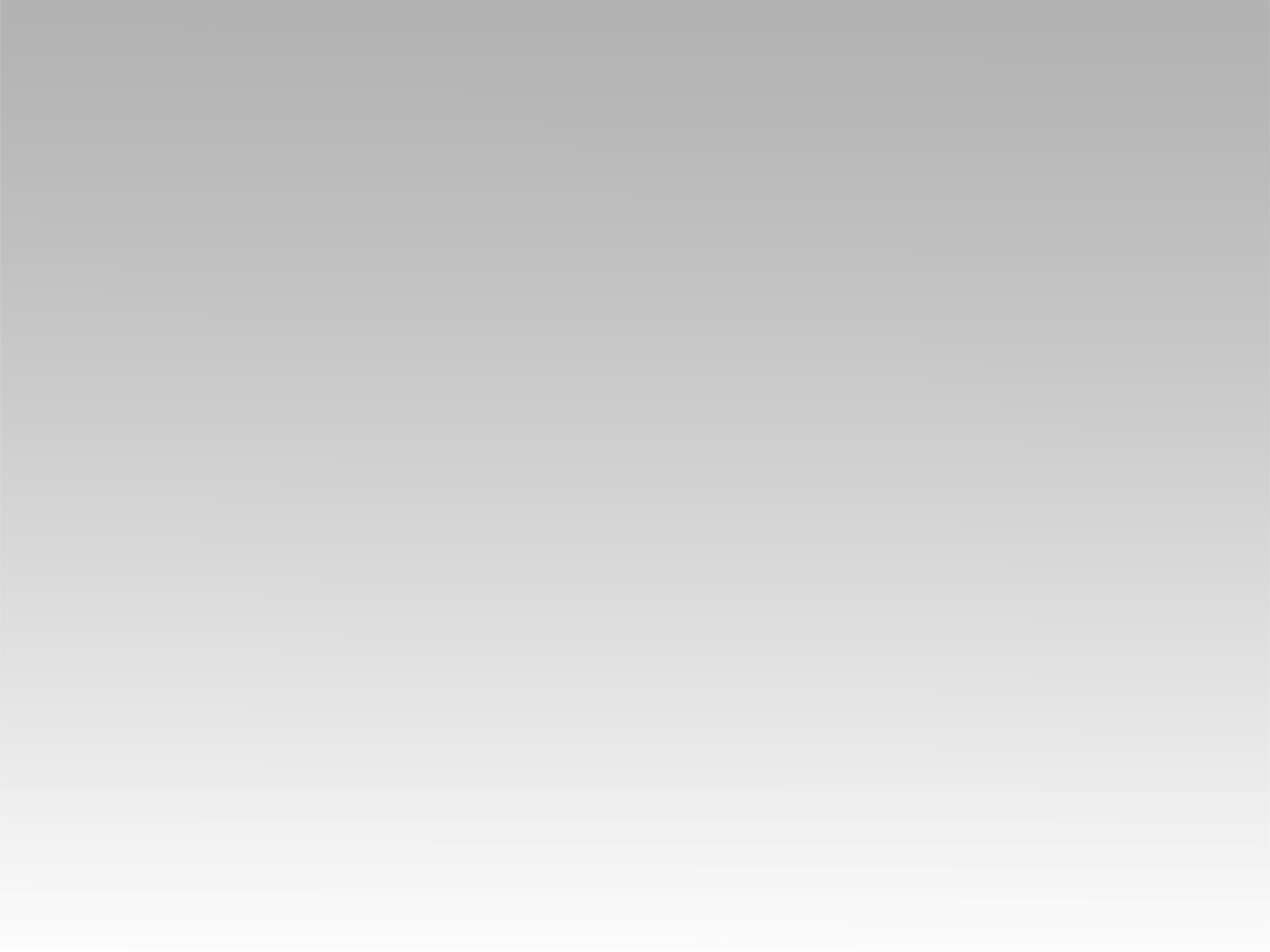 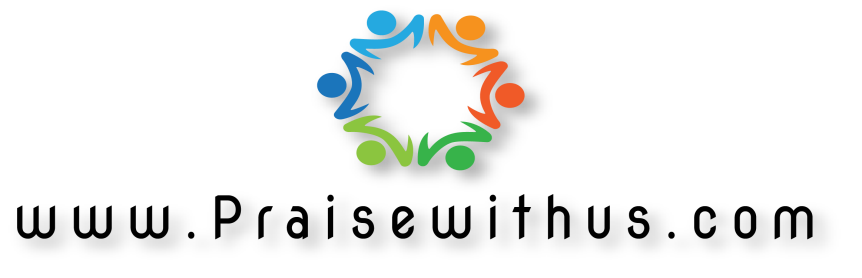